SOCIÁLNÍ BYDLENÍŽelezný Brod
Bc. Eva Sasková
31.3.2023
Co bylo na začátku
Potřebnost řešení „problémových“ nájemníků
Velký bytový fond města 
Klienti z cílové skupiny - v bytové nouzi
Možnost čerpání IROP 
Zlepšení bytových podmínek v dosavadním objektu města
Hledání vhodného řešení vzájemného soužití s řádnými nájemníky
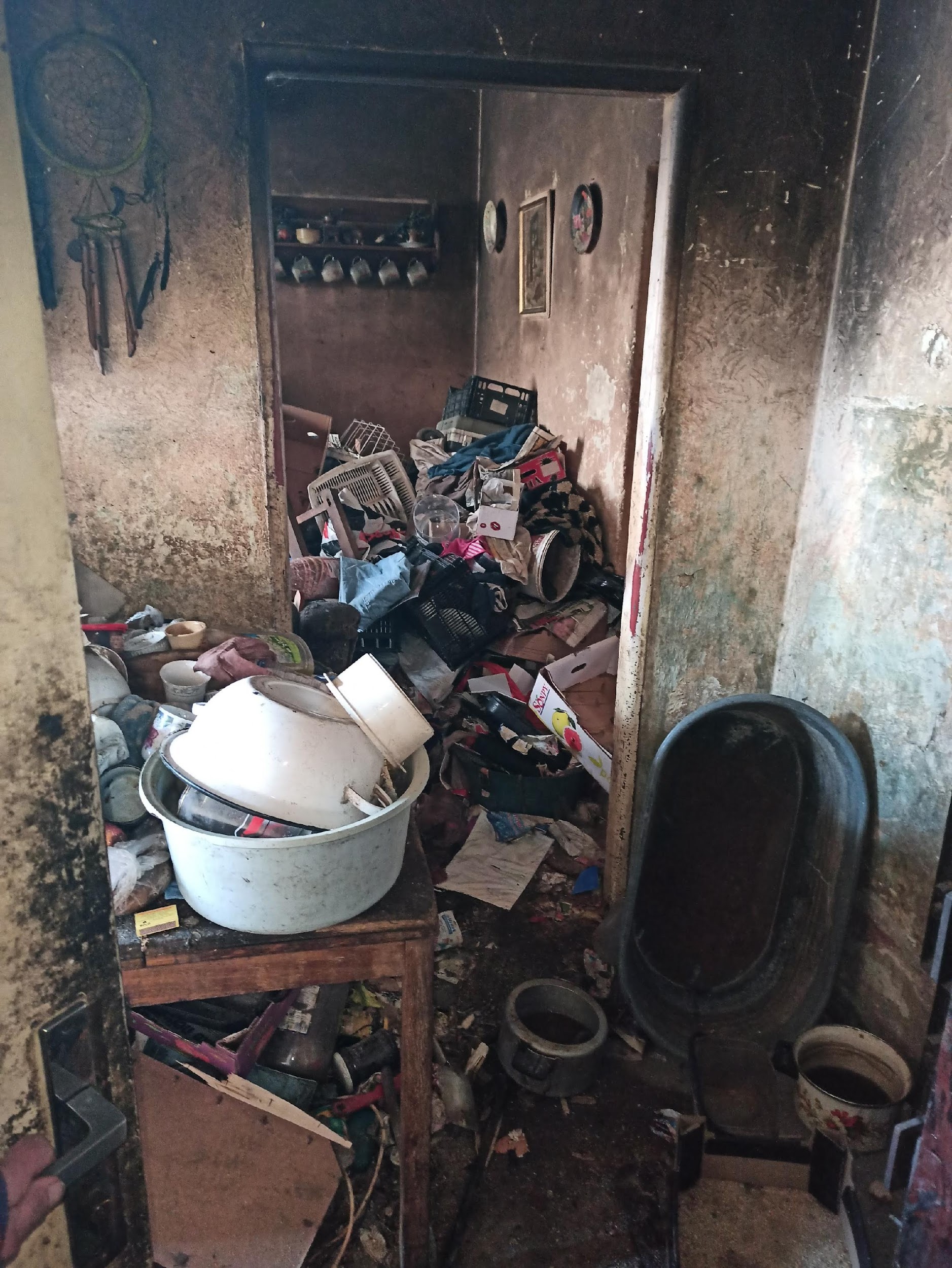 Co s tím?
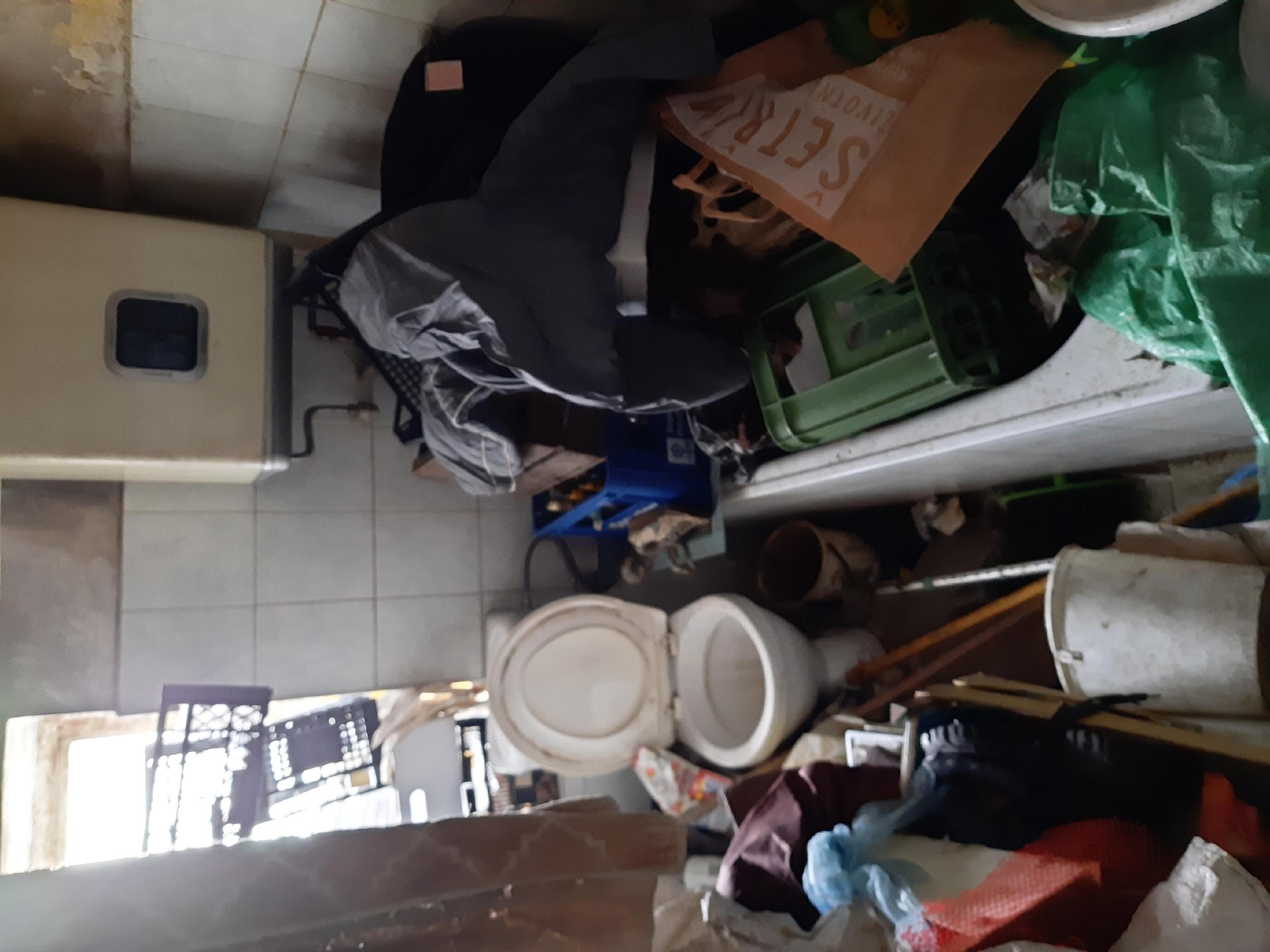 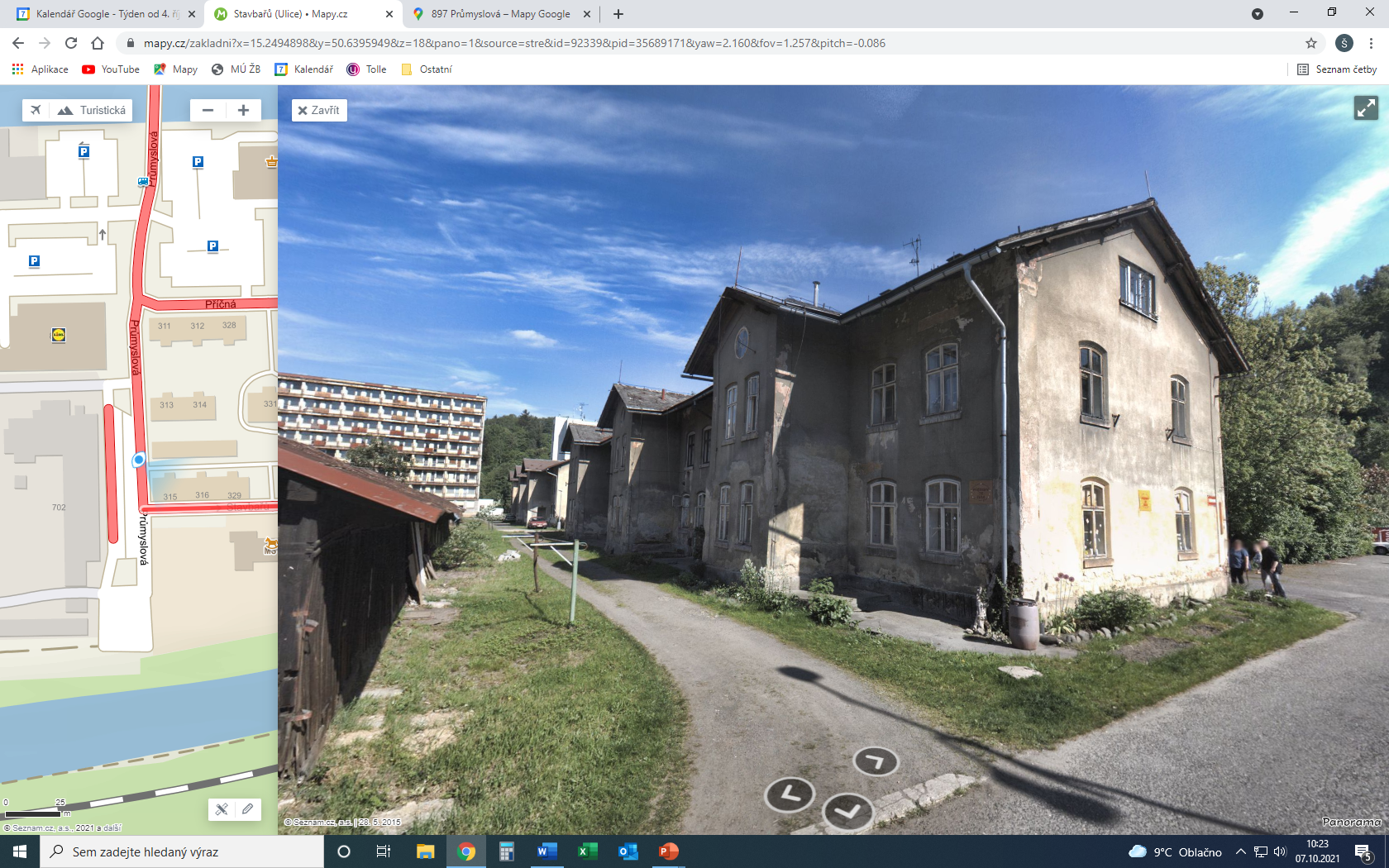 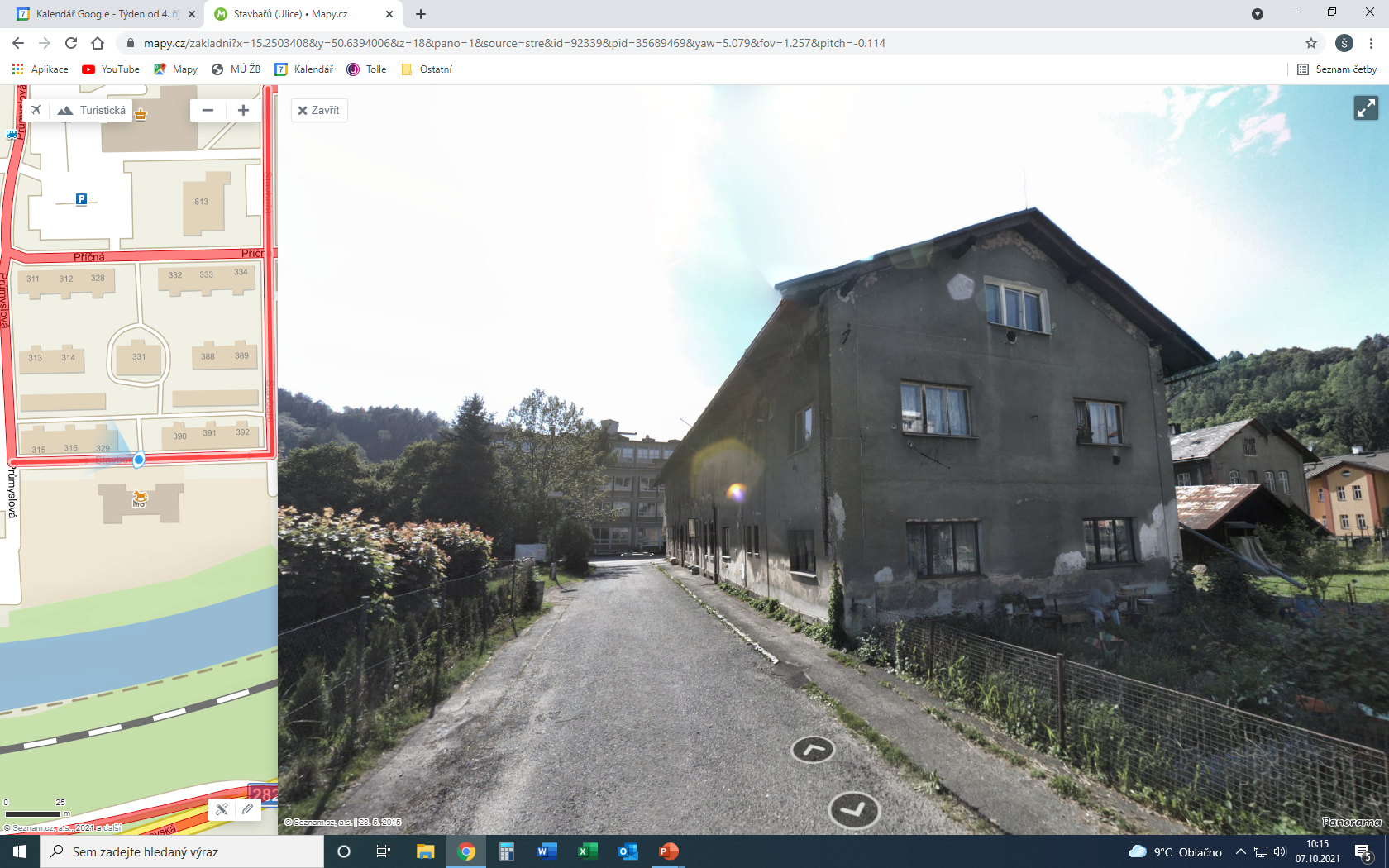 Počátek
REKONSTRUKCE
 Pravidla pro sociální bydlení
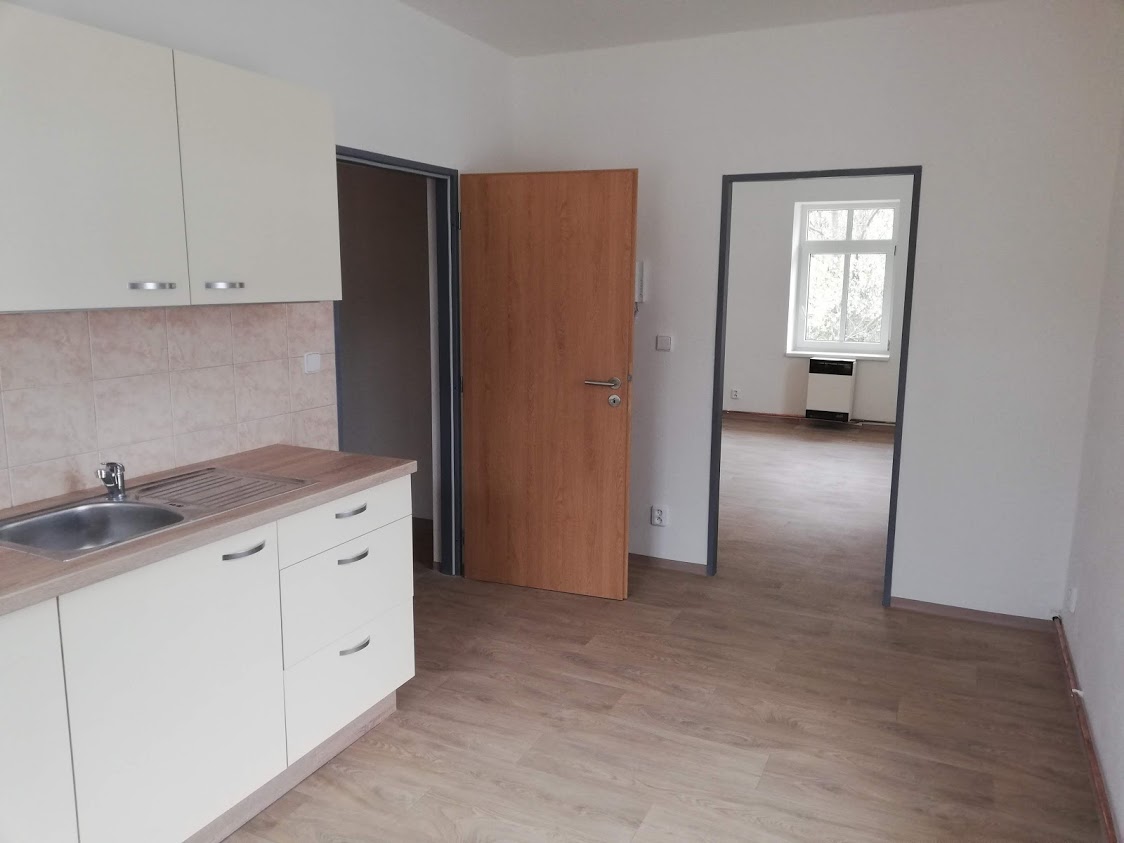 2 podlaží - 12 bytů 1+1 cca 50 m2
2 byty bezbariérové
PRAVIDLA z IROP
Bez kauce
Omezené příjmy
Konkrétní cílové skupiny 
Zajištění sociální podpory
Časově omezený nájem
Věkové omezení – produktivní věk
+ 1 BYT ze stávajícího bytového fondu
Bez kauce
Konkrétní sociální situace
Zajištění sociální podpory
Časově omezený nájem
Lepší flexibilita oproti IROP (např. věk, finanční podmínky)
Sociální podpora a pravidla
Dohoda o poskytování soc. práce
Spolupráce s dalšími sociálními službami (Fokus, Pečovatelské služby)
Motivace nájemníků ke společnému soužití
Společná komunikace
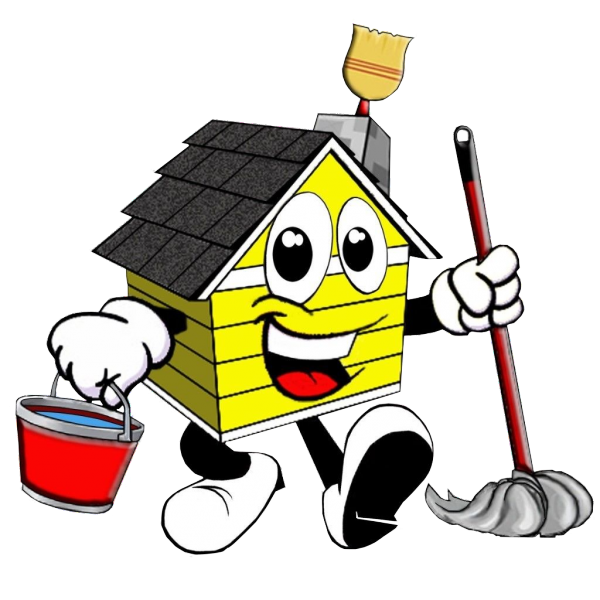 Statistika
Kolaudace 2019
Počet nájemníků k 3/2023 = 18 ( z toho 1 v městském bytě)
6 nájemníků s duševním onemocněním
4 matky samoživitelky
3 lidé zbaveni svéprávnosti (z toho 2 s veřejným opatrovníkem)
Počet nájemníků od začátku projektu = 26
Důvody opuštění sociálních bytů
2 x úmrtí 
2 x neprodloužení nájemní smlouvy z důvodu nedodržování podmínek (dluhy na nájemném, narušování společného soužití, odmítání spolupráce se sociálním pracovníkem)
4 x stěhování do standardního bydlení
Zajímavosti, postřehy
Nájemné včetně energií 
Vzájemná podpora nájemníků – komunitní soužití 
Motivovanost a kontinuita v doplácení dluhů vůči městu
Kladné ohlasy ze strany nájemníků
Negativní ohlasy ze strany obyvatel
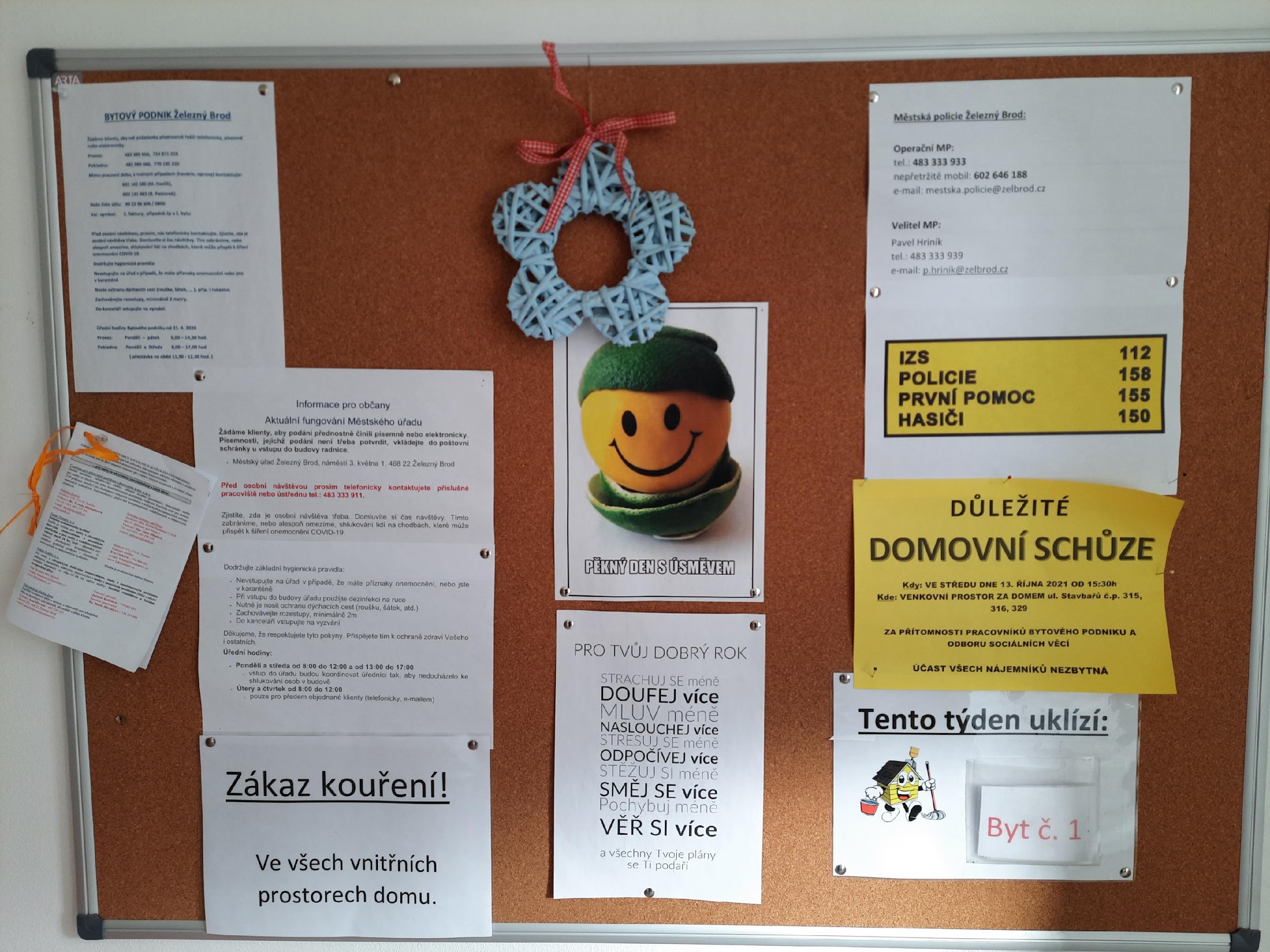 Závěr
Prostor pro dotazy
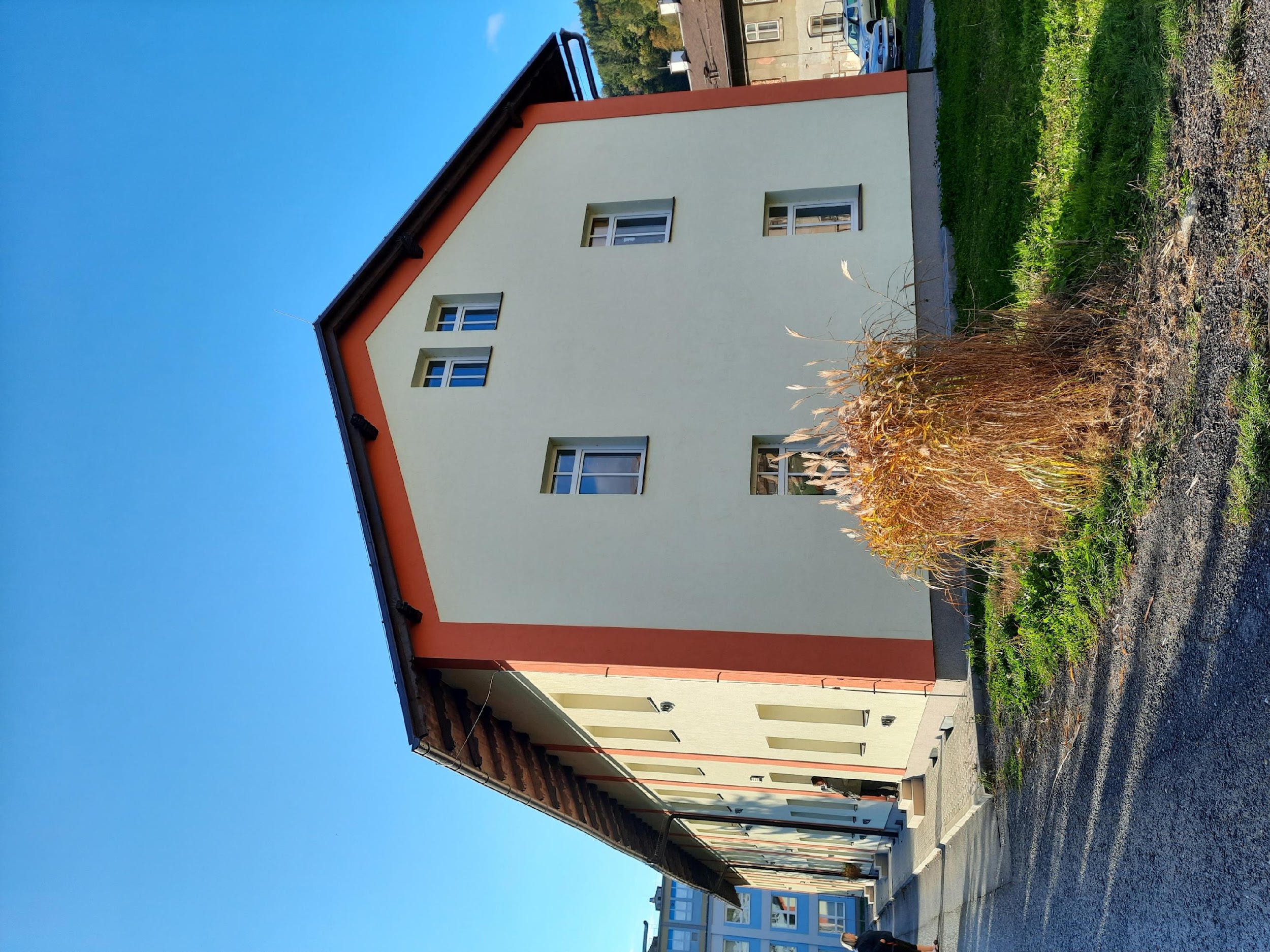 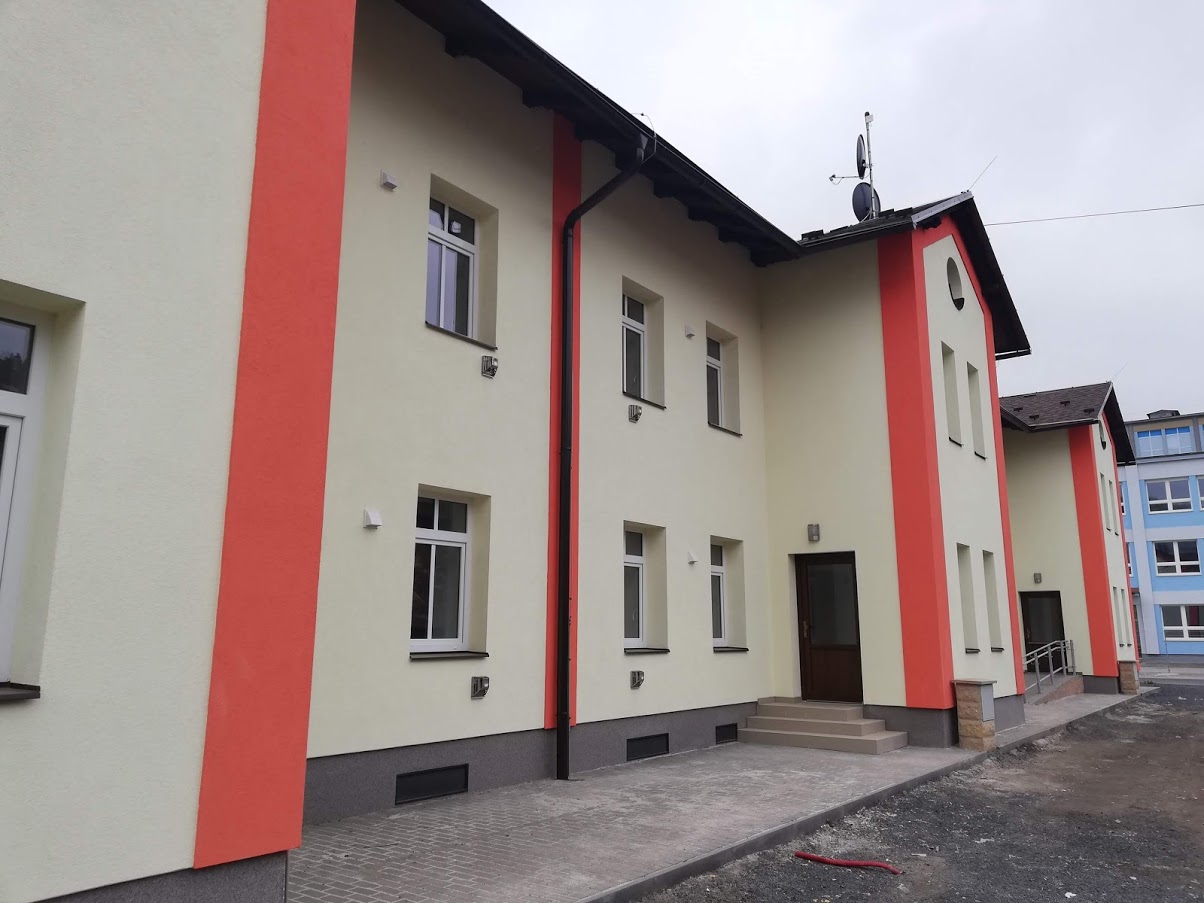